ELECTRON COOLING FOR LOW-ENERGY HADRON BEAMS
xxxxxxxPHY 862: Accelerator Systems
Content
Outline
Introduction 
Proof of Principle: Single Electron Cooling
Proof of Principle: “Friction” Force Approach
Electron Cooling for Low-Energy Hadron Beams
 Electron cooling at the TSR (Test Storage Ring)
 Challenges
State of the Art
xxxx, December 16, 2020, Accelerator Systems
, Slide 2
Introduction
Electron Cooling/Heat Exchanger Analogy
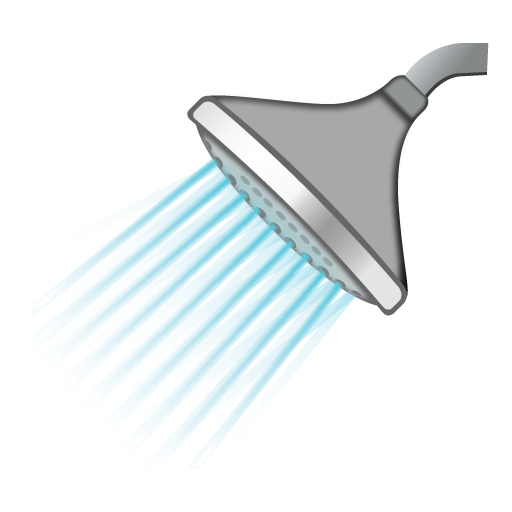 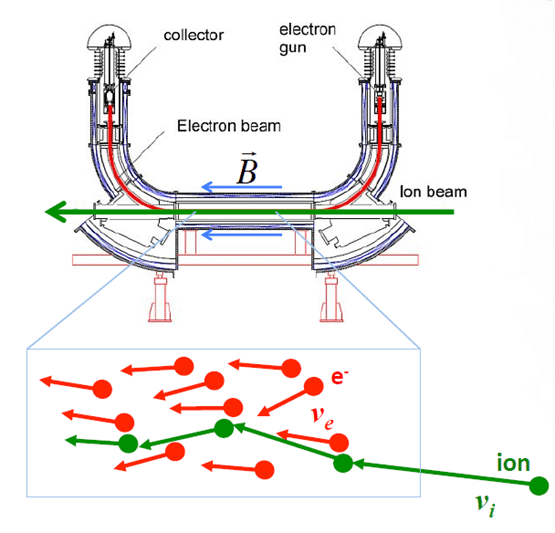 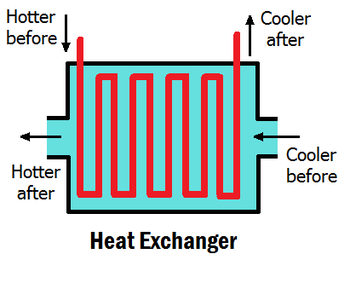 xxxx, December 16, 2020, Accelerator Systems
, Slide 3
Proof of Principle
Single Electron Cooling
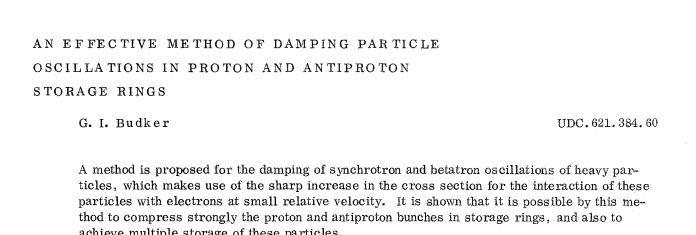 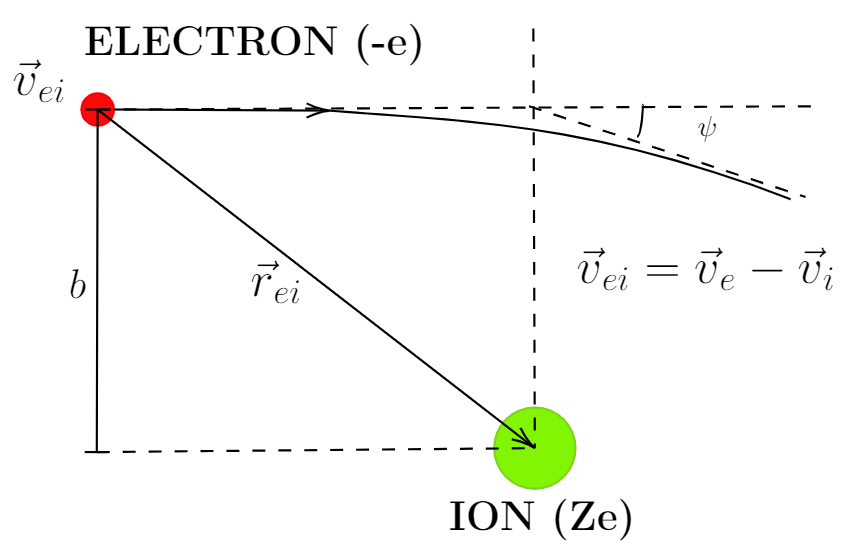 (Dubker, 1967) in Dubna, Russia
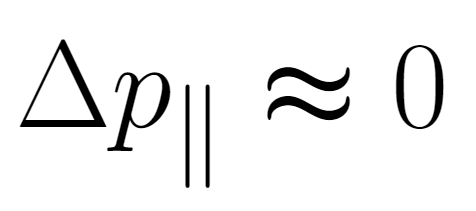 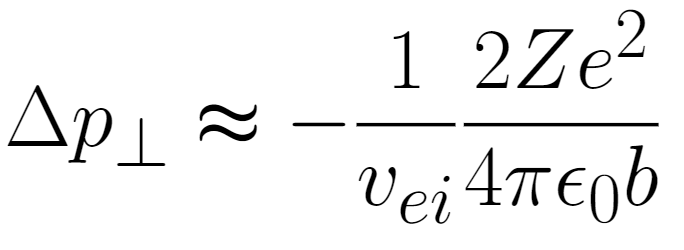 “[…] it is possible by this method to compress strongly the proton and antiproton bunches in storage rings, and also to achieve multiple storage of these particles.” (Dubker, 1967)
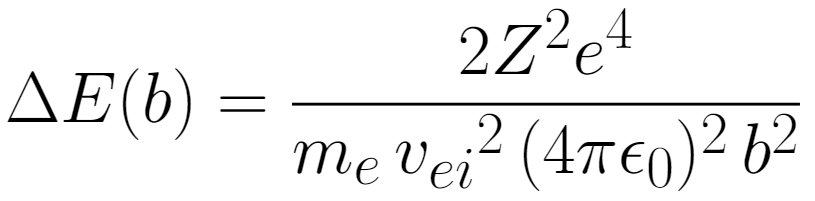 xxxx, December 16, 2020, Accelerator Systems
, Slide 4
Proof of Principle
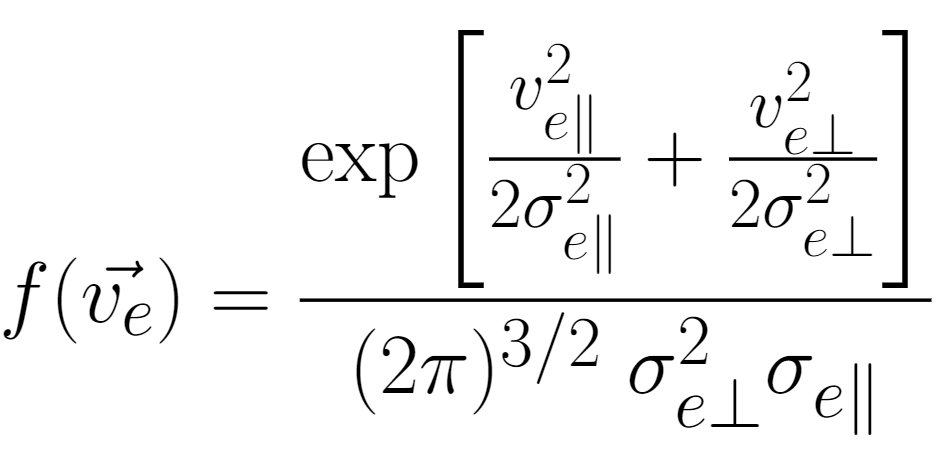 Friction Force Approach (Continuum)
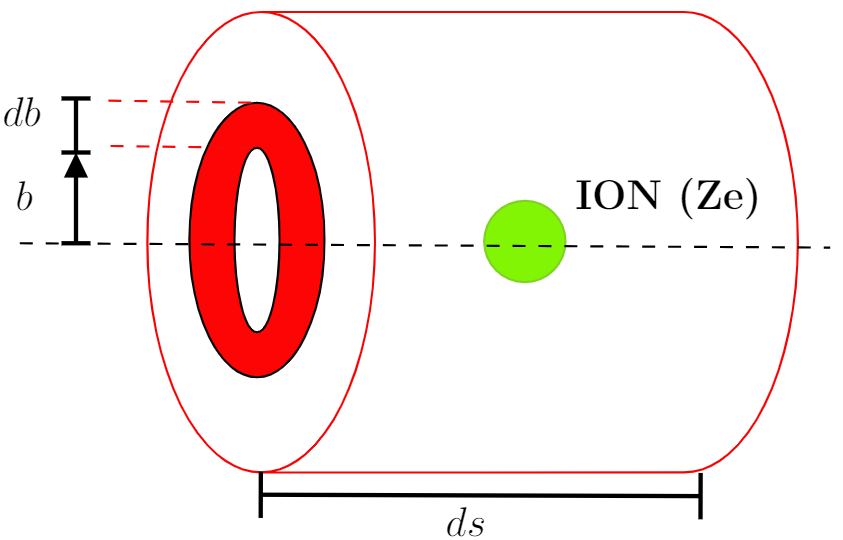 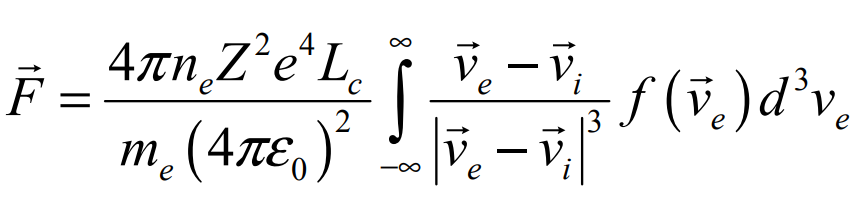 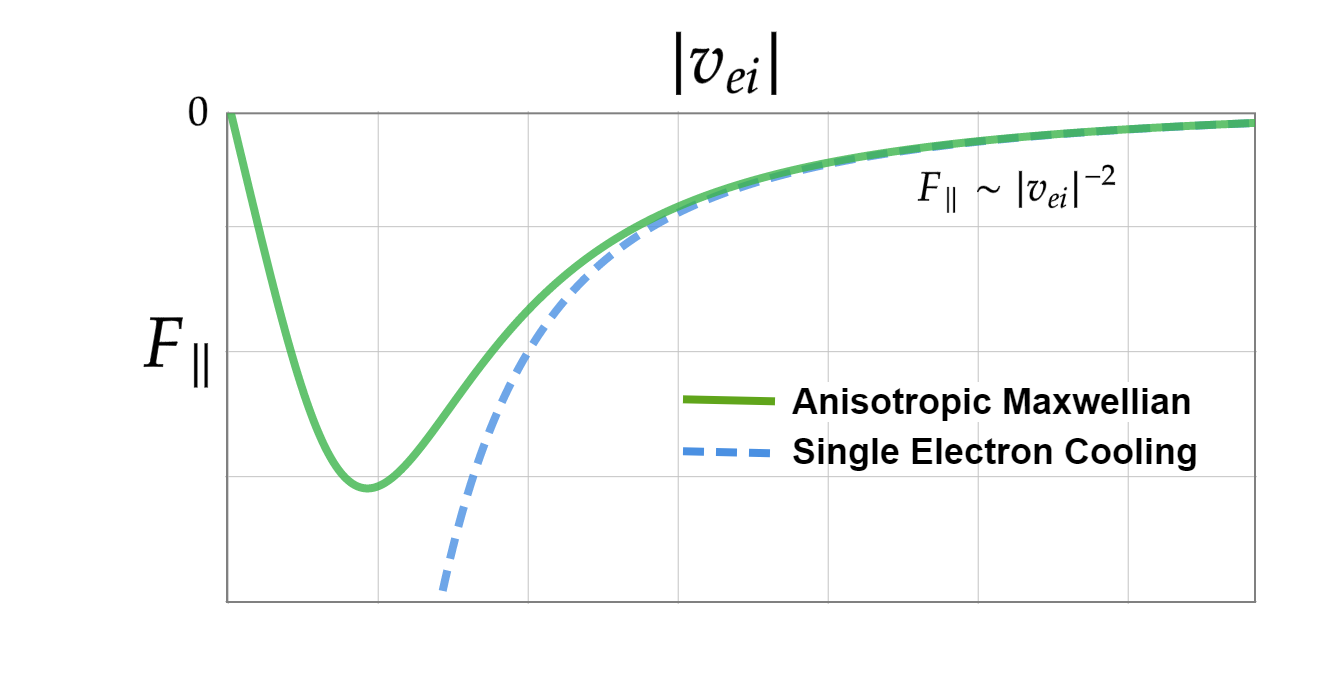 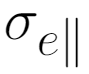 Independent of ion beam intensity
Increases with the square of charge state of ions
Increases with electron density
xxxx, December 16, 2020, Accelerator Systems
, Slide 5
Electron Cooling for Low-Energy Hadron Beams
(Grieser, 2012)
Electron Cooling at the TSR
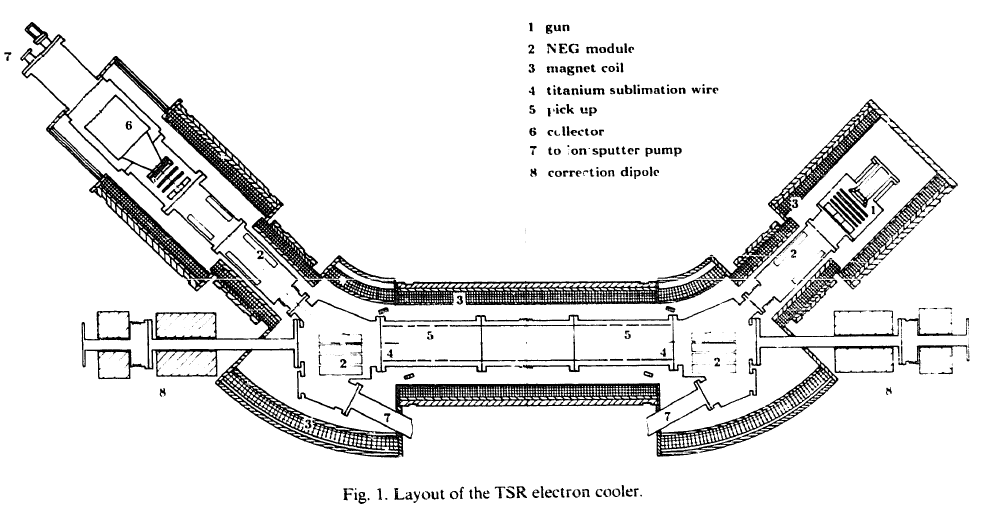 Electron gun
NEG Pump module (10-11 mbar)
Magnet Coil
Pick up
Collector
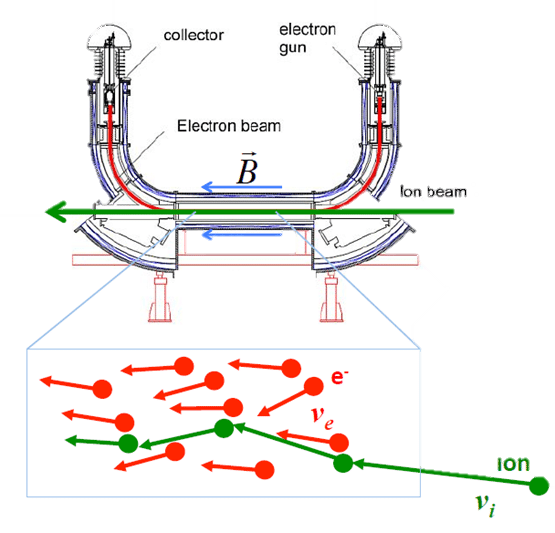 5
1
2
4
2
3
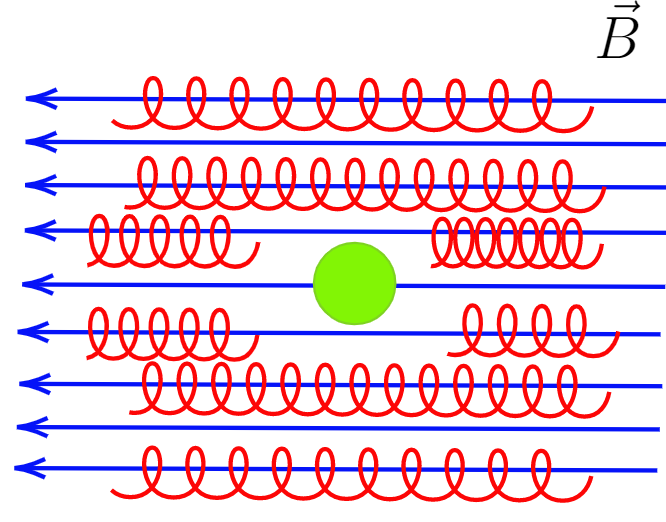 Magnetic field freezes the transverse motion of electrons
Electron cooling is only limited by longitudinal spread of electrons
xxxx, December 16, 2020, Accelerator Systems
, Slide 6
Electron Cooling for Low-Energy Hadron Beams
Electron Cooling at the TSR
Electron cooling of 12C6+ after about 2 s
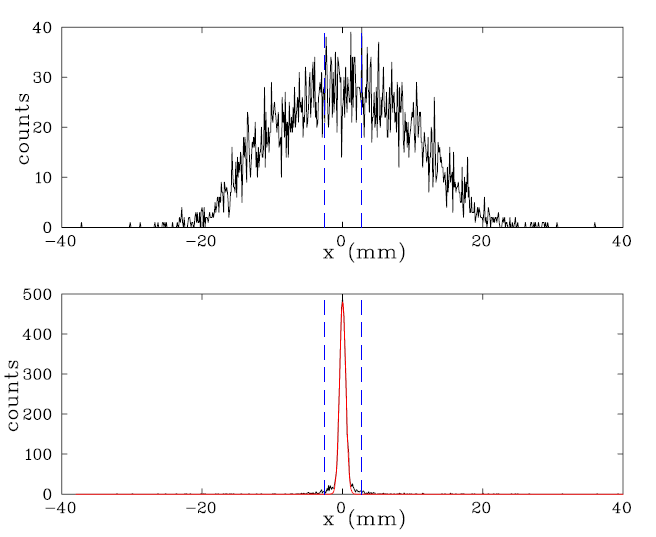 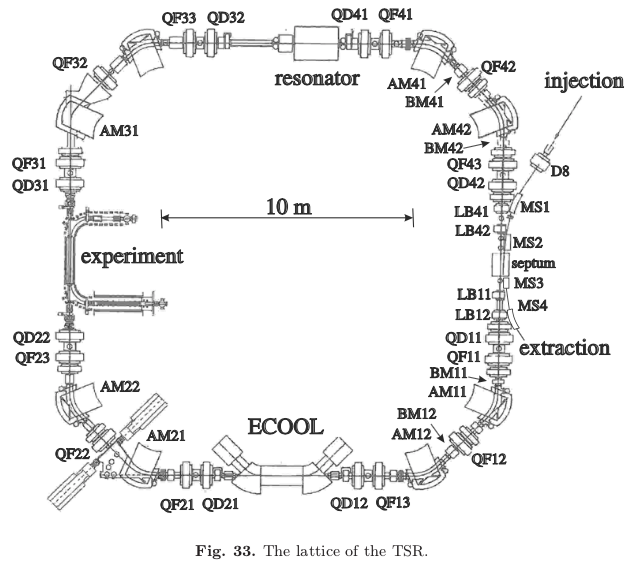 Revolution Frequency 1 MHz
Why use electron cooling in storage ring or synchrotron?
What are the limitations of ECOOL?
xxxx, December 16, 2020, Accelerator Systems
, Slide 7
Electron Cooling for Low-Energy Hadron Beams
Electron Cooling at the TSR (Equilibrium emittances)
t=0.1 s
t=0 s
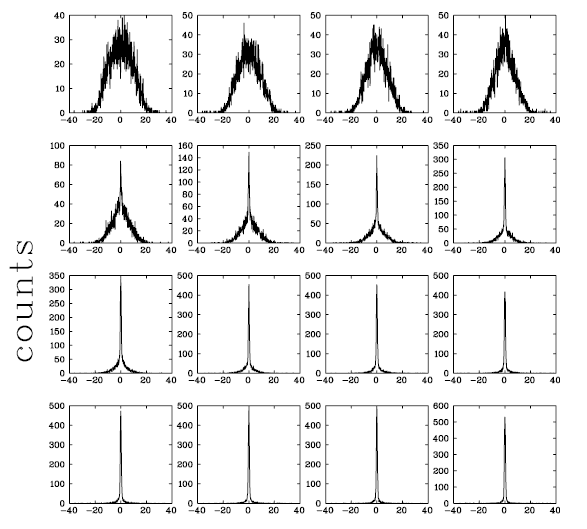 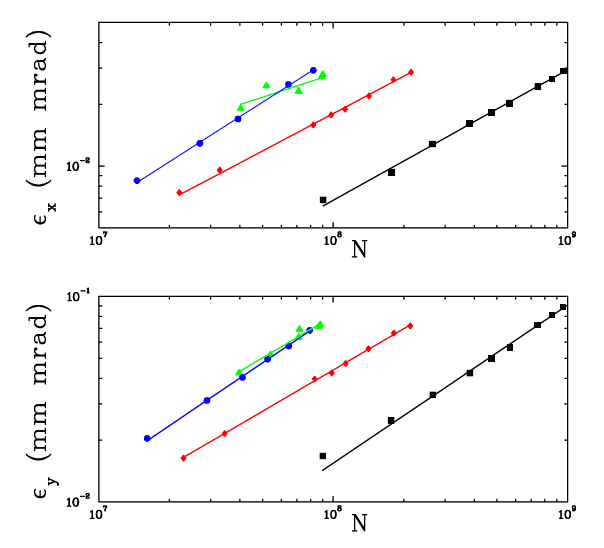 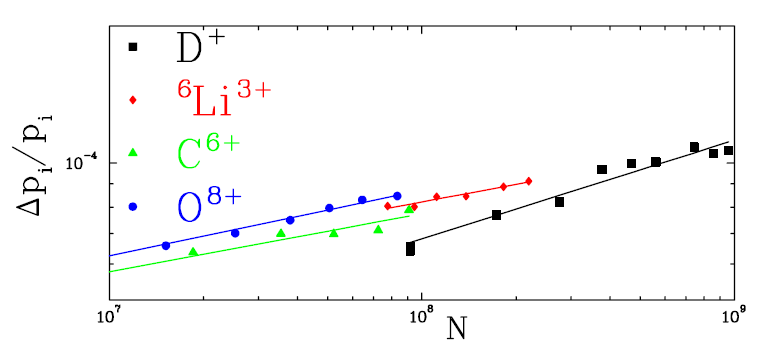 Equilibrium emittances

Electron cooling force 
Intra-beam scattering
t=1.6 s
xxxx, December 16, 2020, Accelerator Systems
, Slide 8
Cooling Rate of Electron Cooling
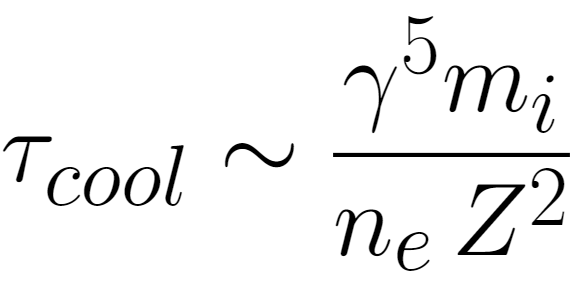 Cooling time
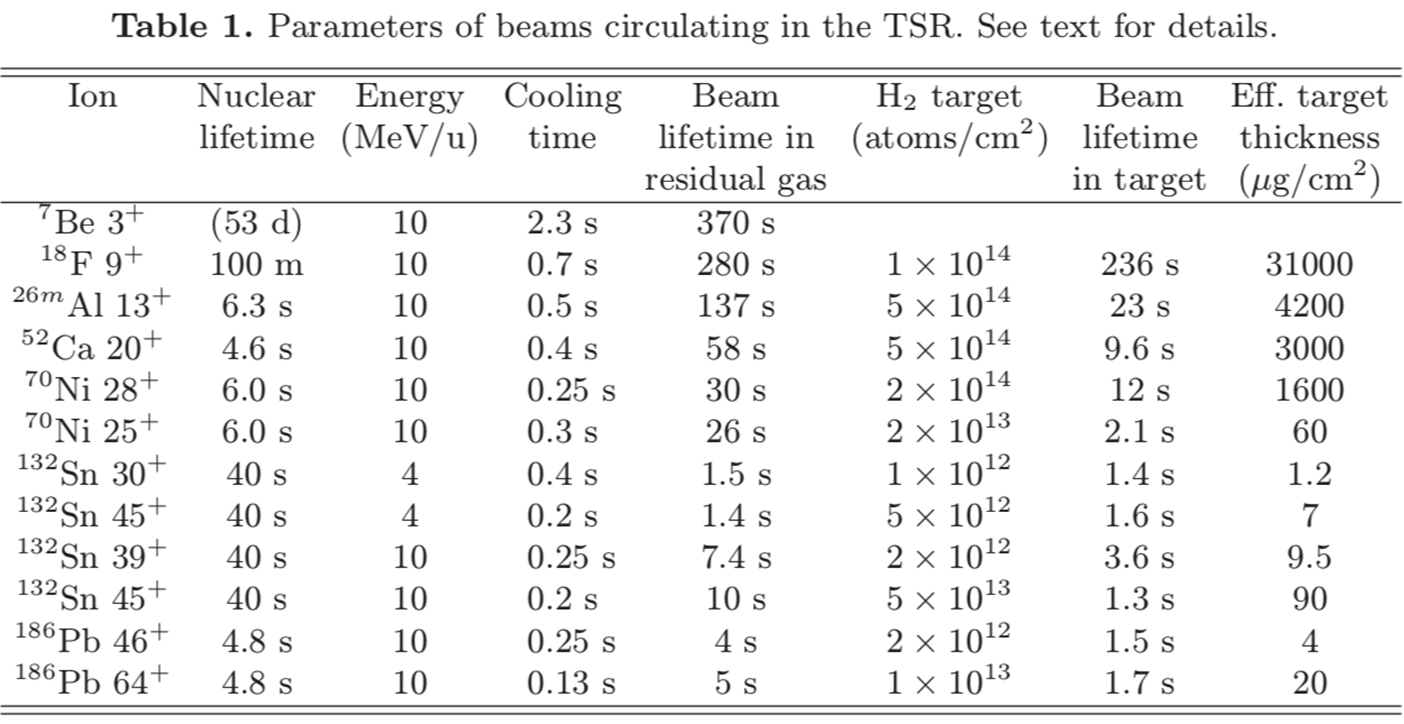 xxxx, December 16, 2020, Accelerator Systems
, Slide 9
State of the Art
Upcoming projects and challenges
Projects worldwide (Low Energy)
SIS18 @ GSI (35 keV electron gun)
CRYRING @ GSI (35 keV electron gun)
CSR (Cryogenic Storage Ring) @ Heidelberg (35 keV electron gun)
TSR (Test Storage Ring) @ CERN(?) (20 keV electron gun)
LEAR (Low Energy Antiproton Ring) @ CERN (30 keV electron gun)
Upcoming projects
Bunched electron cooling at EIC (Strong Hadron Cooling for the Electron Ion Collider, Willeke 2019)
Muon Ionization Cooling Experiment (MICE) (Cooling for a future muon collider)
FEL-based Coherent electron Cooling (CeC)
xxxx, December 16, 2020, Accelerator Systems
, Slide 10
References
Steck, Markus, and Yuri A. Litvinov. “Heavy-Ion Storage Rings and Their Use in Precision Experiments with Highly Charged Ions.” ArXiv.org, 11 Mar. 2020, arxiv.org/abs/2003.05201. 
Grieser, M., Litvinov, Y.A., Raabe, R. et al. Storage ring at HIE-ISOLDE. Eur. Phys. J. Spec. Top. 207, 1–117 (2012). https://doi.org/10.1140/epjst/e2012-01599-9
Budker, G.I. An effective method of damping particle oscillations in proton and antiproton storage rings. At Energy 22, 438–440 (1967). https://doi.org/10.1007/BF01175204
xxxx, December 16, 2020, Accelerator Systems
, Slide 11
Electron Cooling for Low-Energy Hadron Beams
Outline
xxxx, December 16, 2020, Accelerator Systems
, Slide 12